NEW ZEALAND
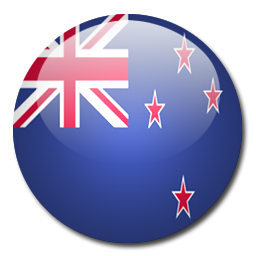 COUNTRY PRESENTATIONNEW ZEALAND
PRESENTED BY: -
AMIT KUMAR
RAMEES
SHILPA
SHANGAR.C
WASEEM AKRAM
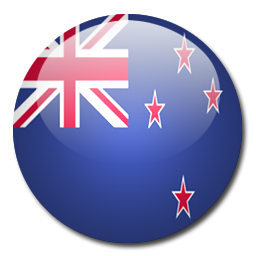 History
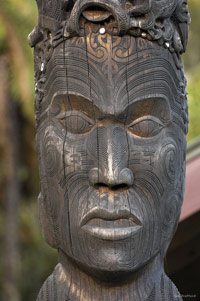 Abel Janszoon Tasman on 13th Dec,1642.
visited by explorers and sailors, missionaries, traders and adventurers 
European -1800s, causing strife and warfare.
1830s European settlers 
land was purchased and taken from the local tribes.
[Speaker Notes: First european explorer was discovered]
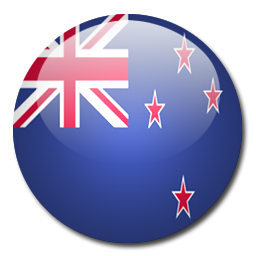 Overview
Capital – Wellington
Largest city – Auckland
Language – English, Maori, sign
Government – Parliamentary Constitutional Monarchy
Monarch – Elizabeth II 
Governor General – Sir Jerry Mateparae
Prime Minister – John Key
[Speaker Notes: Southern tip of north island]
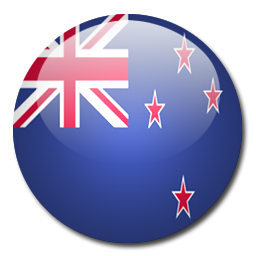 Contd.,
Ethnic Groups - European (70%)                                           			Maori (15%)                                                                  			Asian (9.2%)                                                      			Pacific People (6.9%)                
Area – 2,70,550  km2
Population -3.9
Game – Rugby
Dependent on natural resources- soil, water, and plants.
Agricultural, pastoral farming, renewable forestry and tourism.
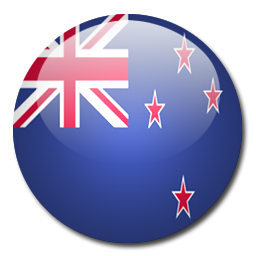 Climate
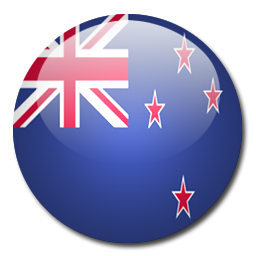 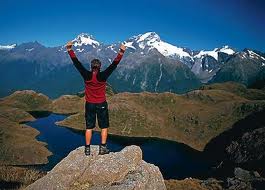 Tourism
182,000 persons are employed (9.6%) 
2.5 million international travellers visited
NZ received total funding of $99 million.
Digital channels are providing the best platform
They are attract high value visitors
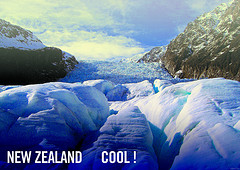 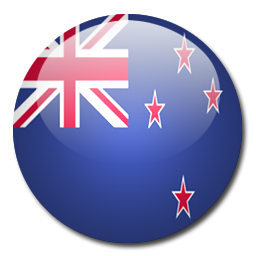 International Visitors
NORTH ISLAND
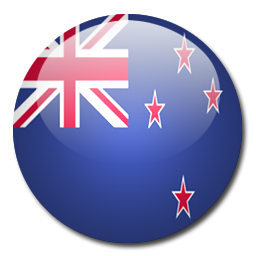 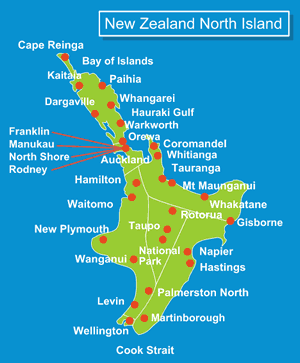 Te Ika-a- Māu
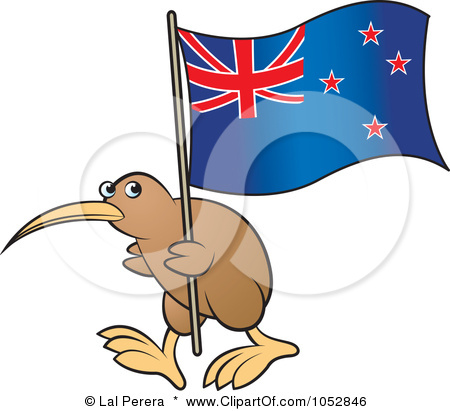 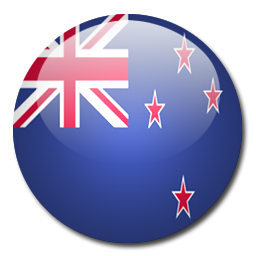 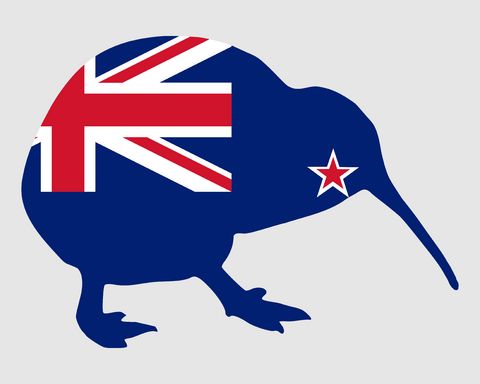 GDP :- US$102.863 billion , 79% of New Zealand GDP

 Approximately 76% of New Zealand's population lives in the North Island.

 12 cities are in North Island
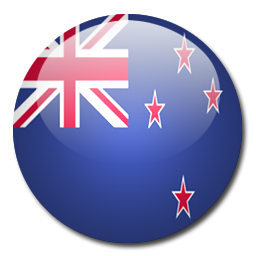 Spectacular Natural Wonders in
 New Zealand’s North Island
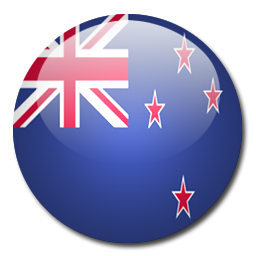 Hidden Valley   (Orakei Korako)
 

The land of colorful silica terraces 
      and geysers
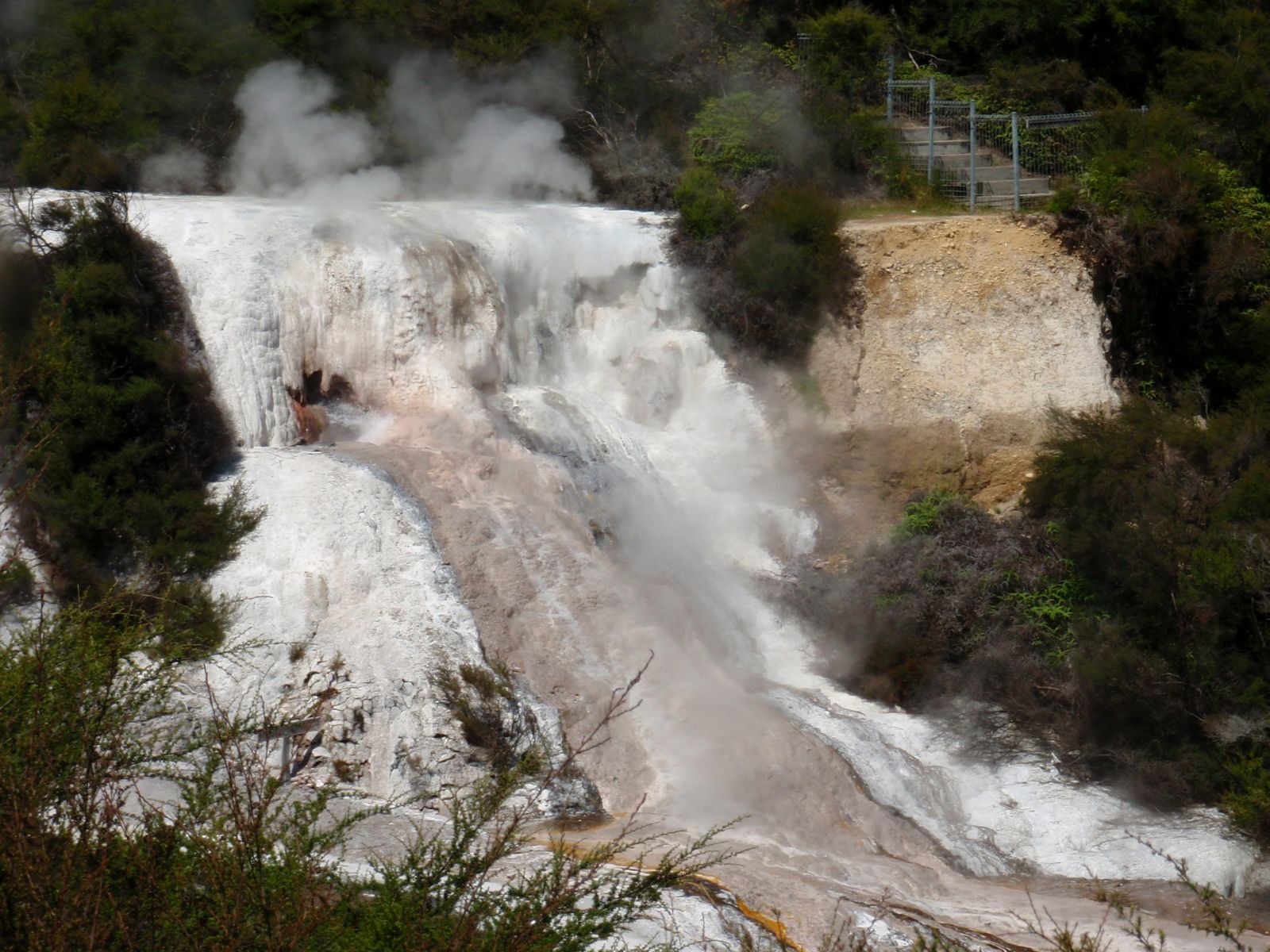 Place of Adorning
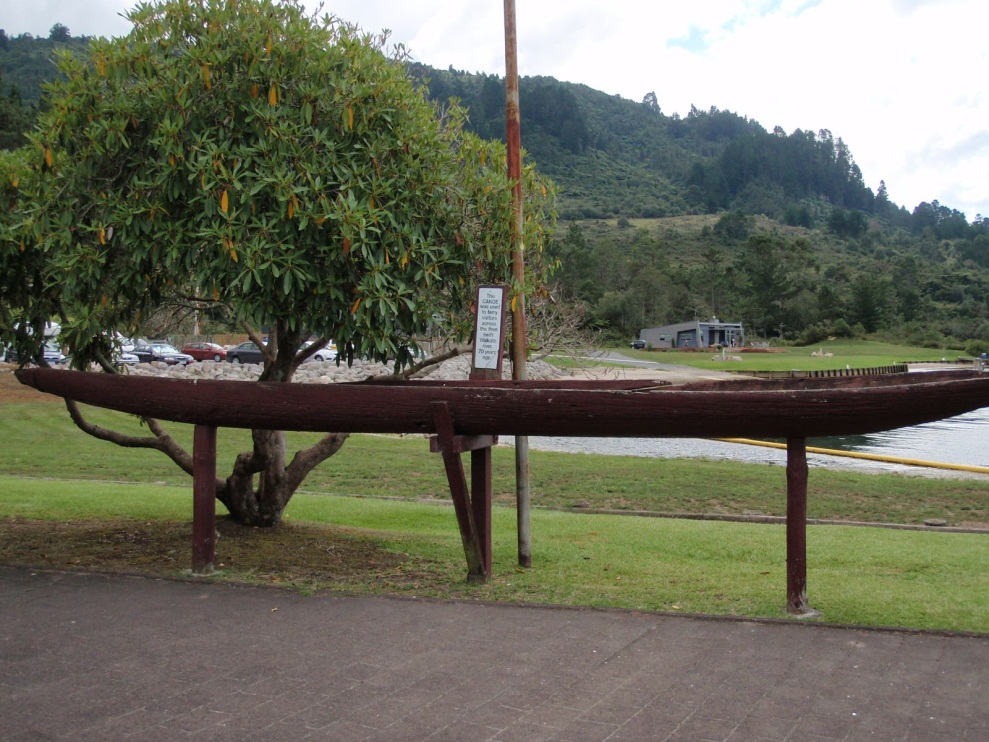 Use this canoe to cross the Ohakuri Lake to reach the Hidden Valley
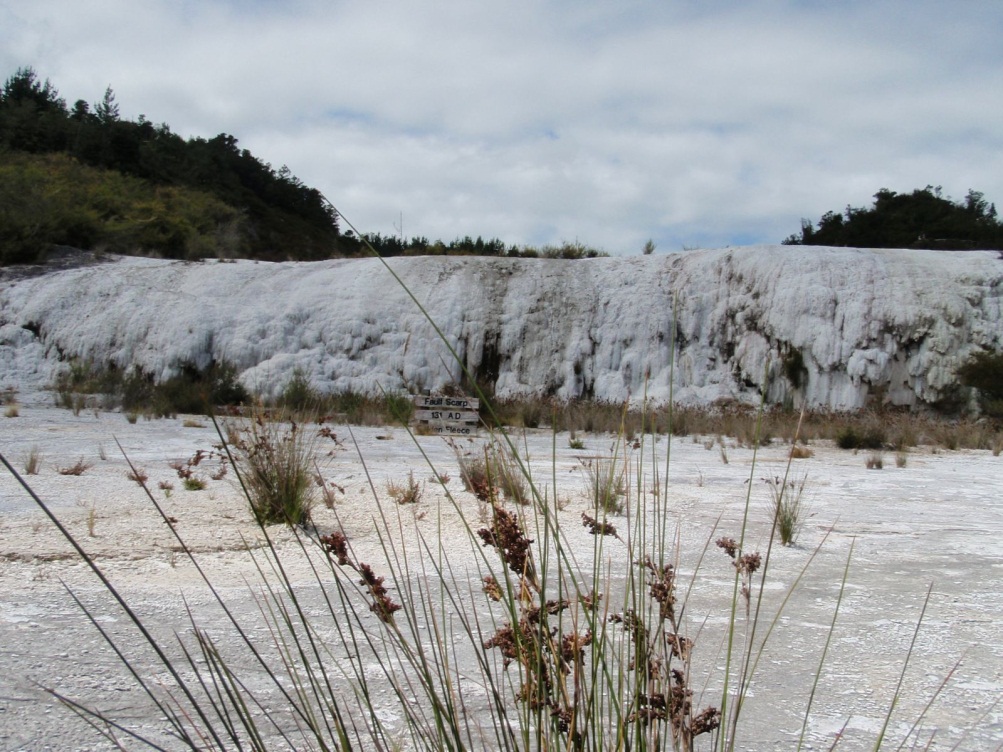 Fault scarp of the silica terraces, formed 131 AD by a massive earthquake
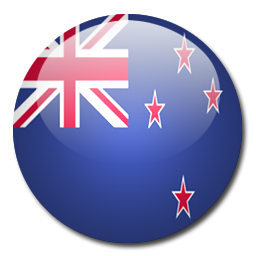 Waitomo Glowworm Caves
It is the home of many underground caves in the location
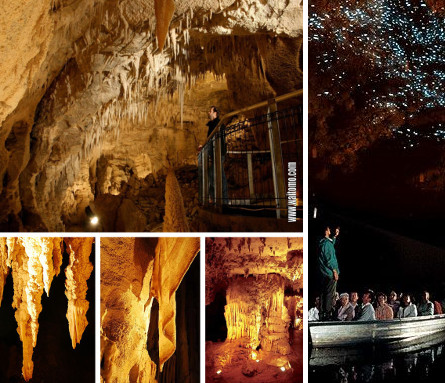 the most famous feature of the Waitomo caves is the glowworms!
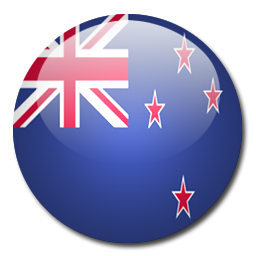 Huka Falls
Adventurous jet boat rides are  available if you want to admire the falls from below.
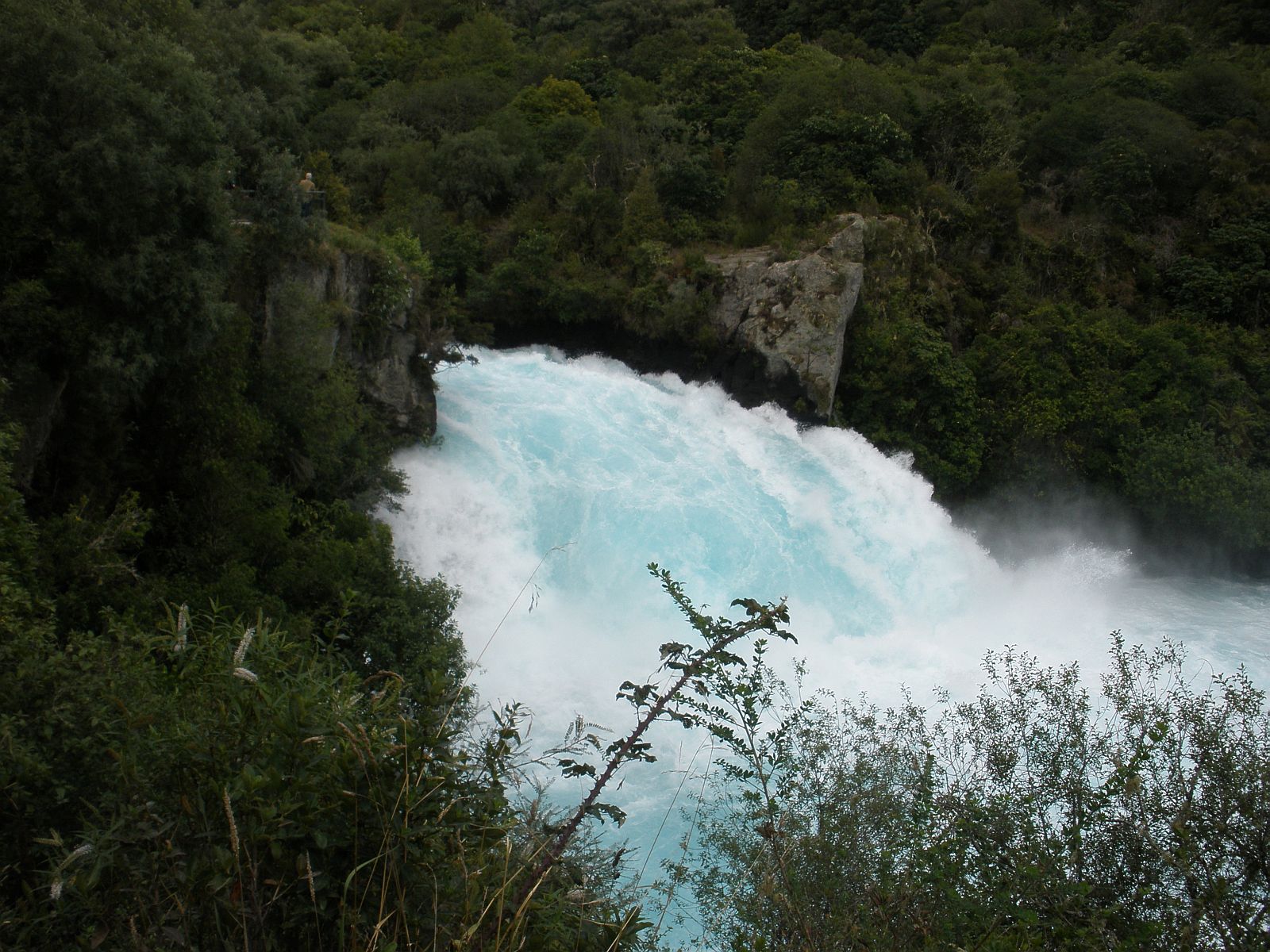 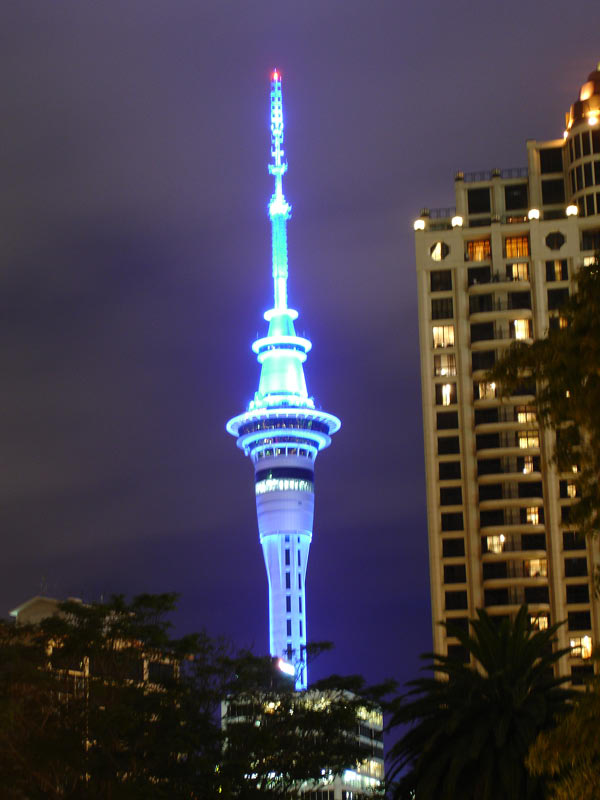 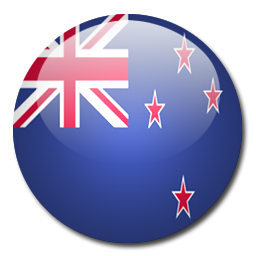 Auckland Sky Tower
It is an Observation and Telecommunication Tower

 The tallest tower (freestanding structure) in the Southern Hemisphere
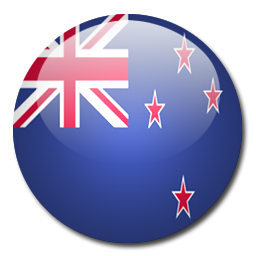 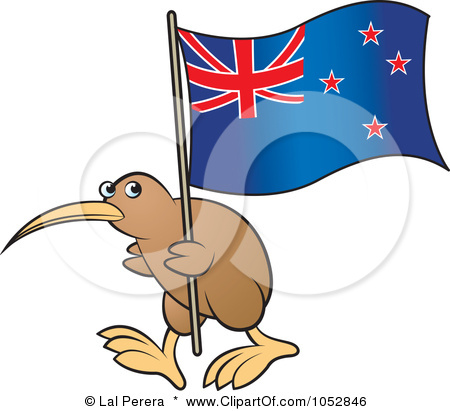 Parliament
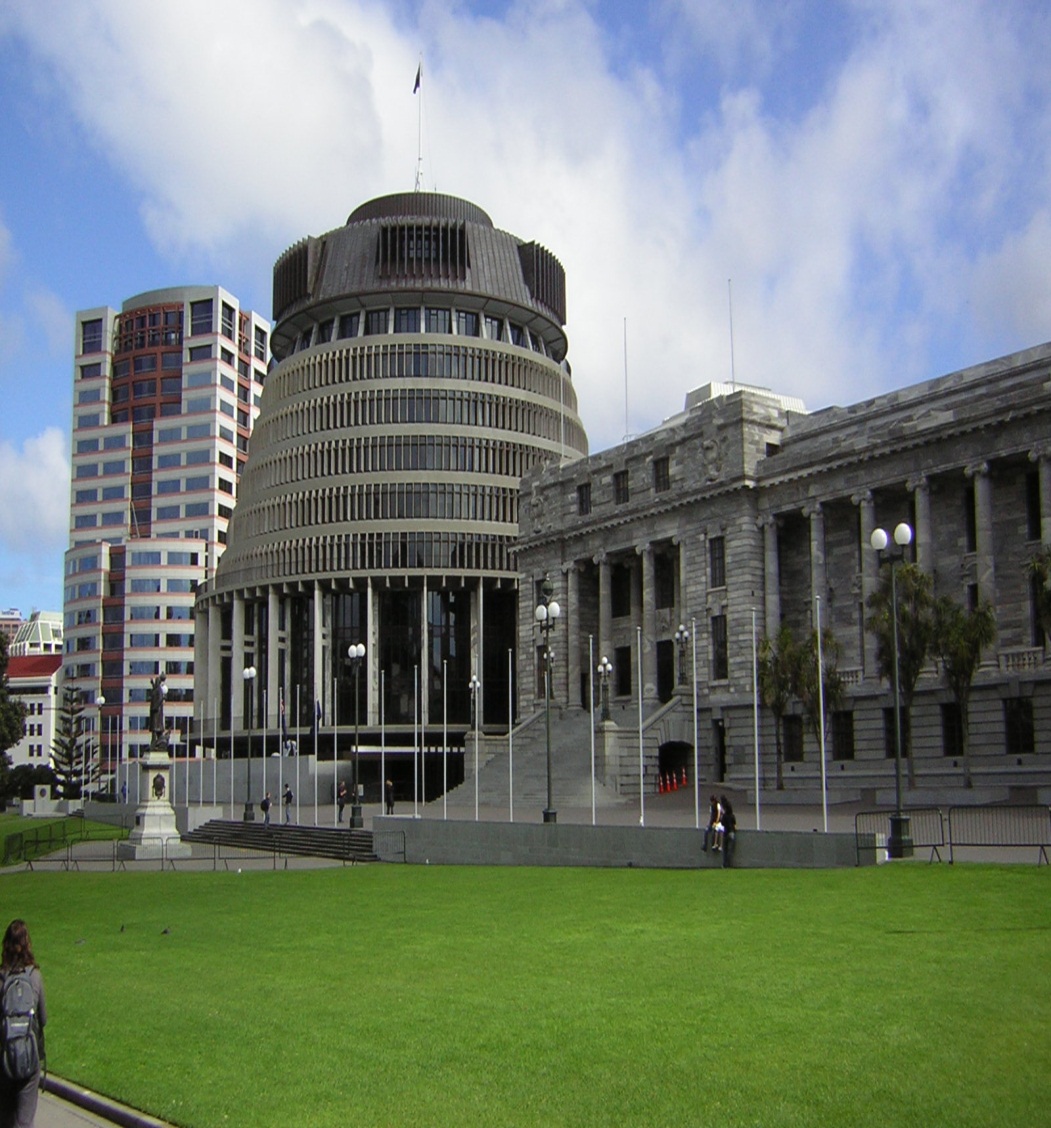 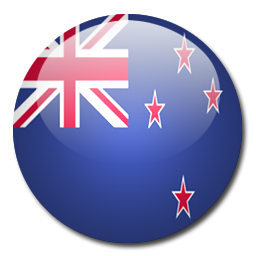 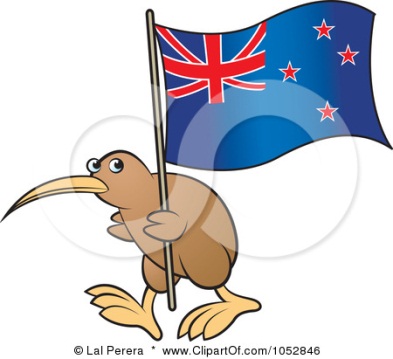 Government
Queen Elizabeth II 

 Government based on west minister system

Head of government is prime minister

 Queen plays only a formal role in the executive
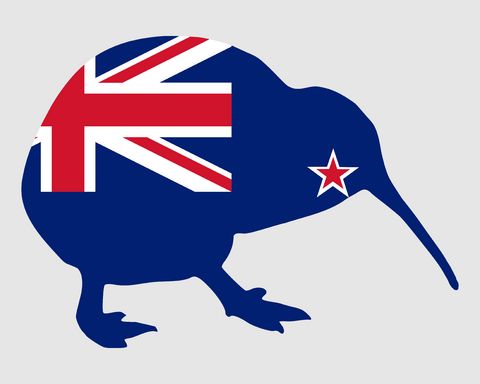 New Zealand Museum (Te Papa Tongarewa)
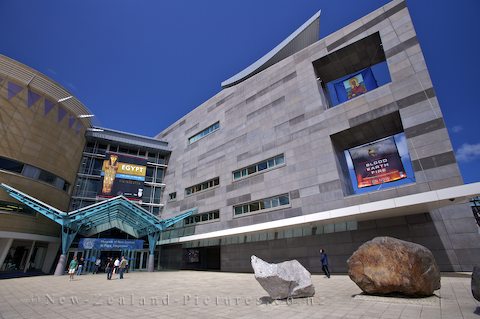 world of unique and authentic treasures and stories are found inside
museum take you on a tour of New Zealand's nature, art, history and heritage including the culture and wildlife.
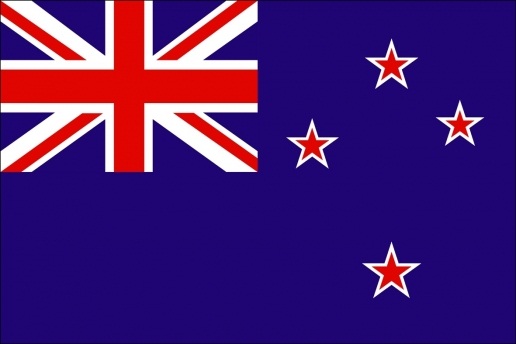 SOUTH ISLAND
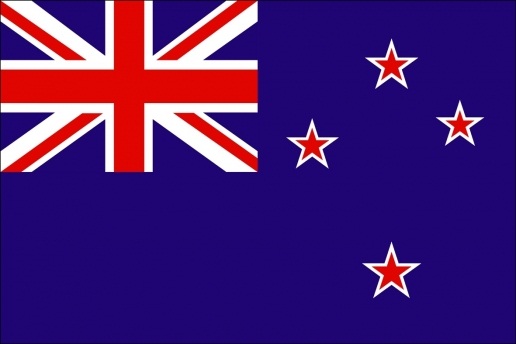 GEOGRAPHY
Location- Oceanic
Area- 1,51,215km2
Length- 840km
Highest Elevation- 3754m
Highest Point- Aoraki/Mount Cook
Regions- 7
Territorial Authority- 23
Largest City- Christchurch
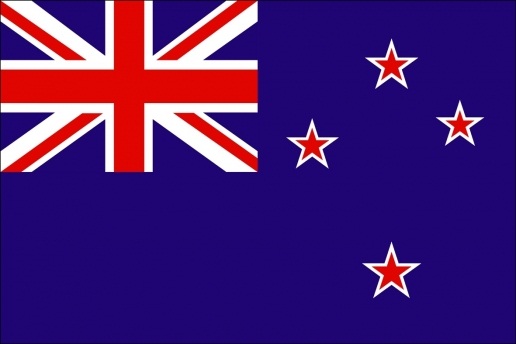 DEMOGRAPHICS
Demonym- South Islander
Population- 1,038,400
		(As of June 2011)
Density- 6.9/km2
Ethnic Group- European, Maori
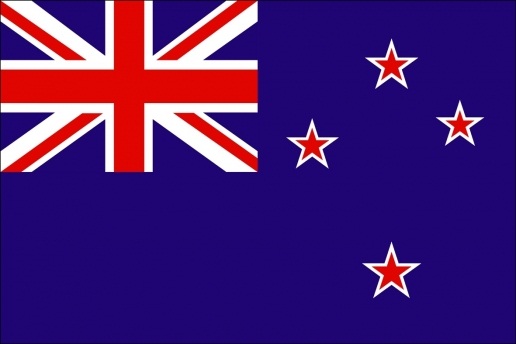 TOURISM
Tourism is a huge export earner for the South Island. Popular tourist activities in include 
sightseeing, 
Adventure tourism,
Tramping (hiking) and camping.
TOURIST PLACE
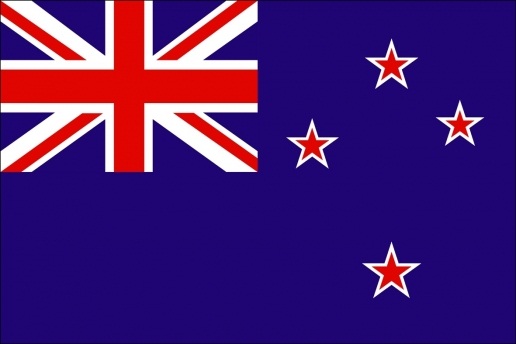 Canterbury (North)
Canterbury (South)
Christchurch
Otago
Fiordland
Marlborough
Nelson
Tasman
Queenstown
Southland
Wanaka
West Coast (North)
West Coast (South)
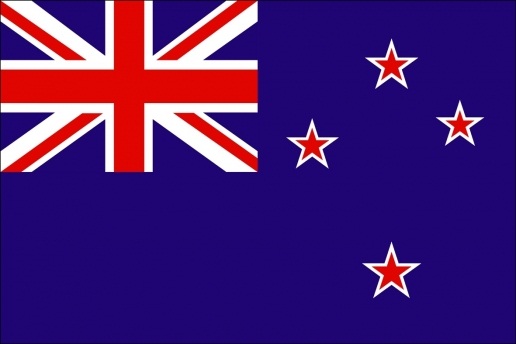 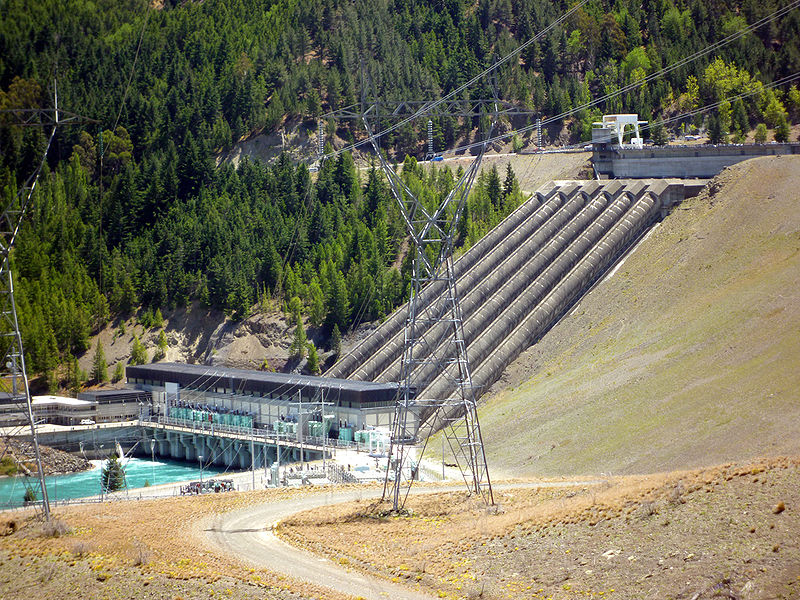 Benmore Dam is the largest of eight dams within the Waitaki power scheme and was commissioned in 1965
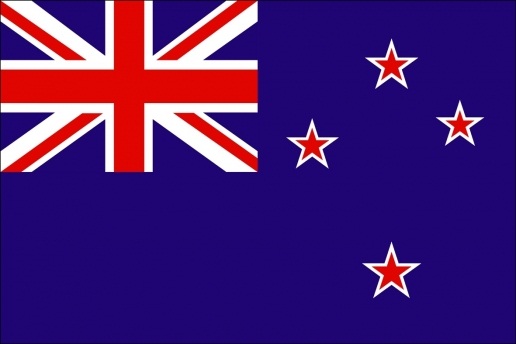 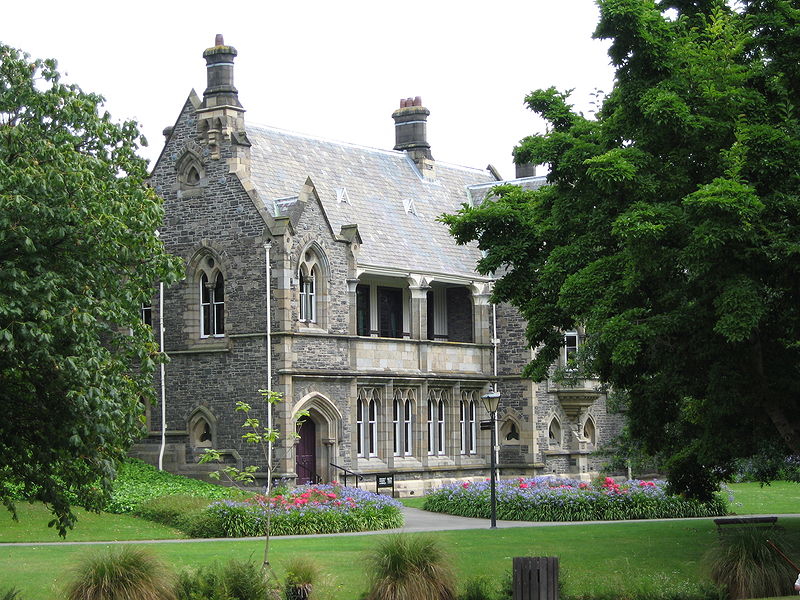 The Canterbury Provincial Council Building.
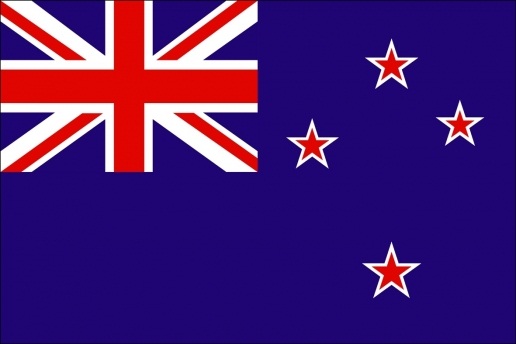 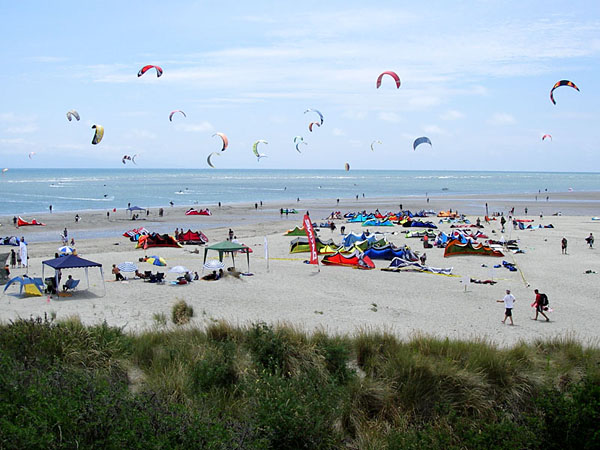 One of Nelson's beaches during a kite surfing competition.
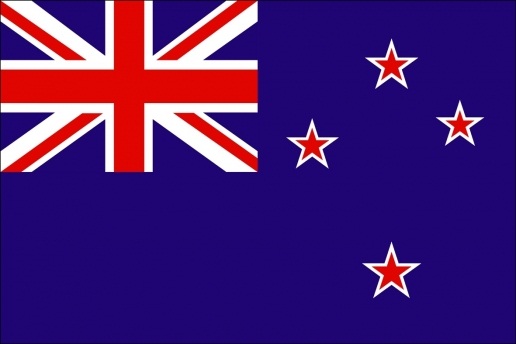 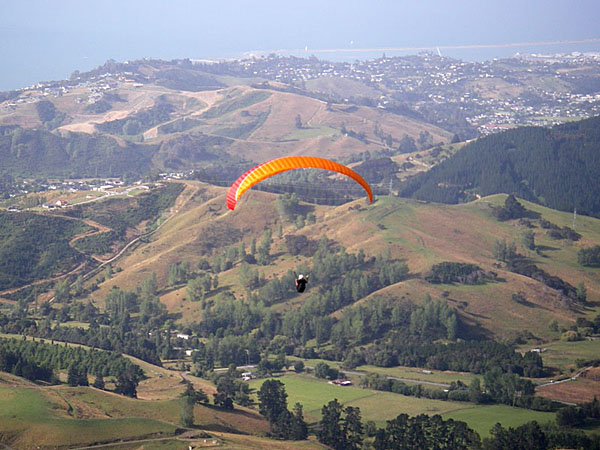 Paragliding over Nelson, South Island
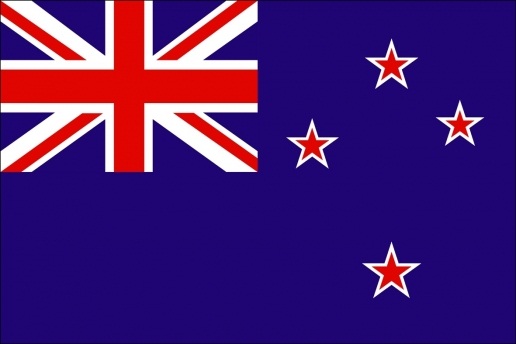 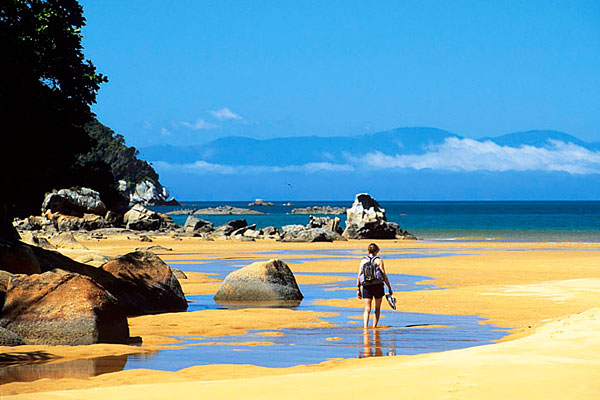 Abel Tasman National Park
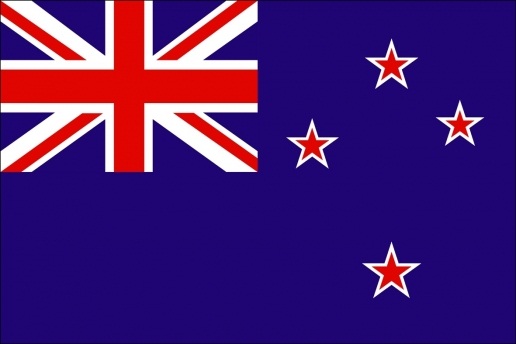 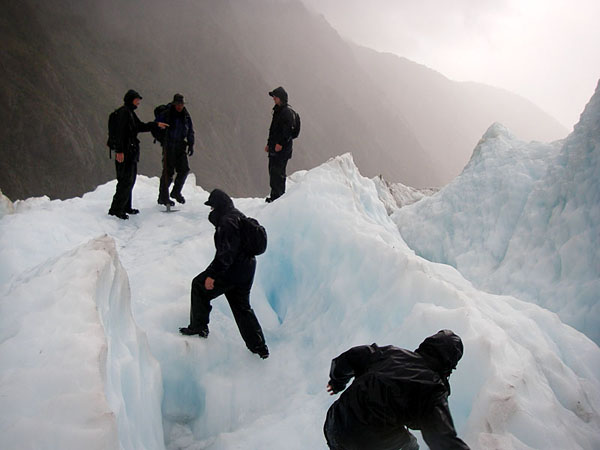 Glacier
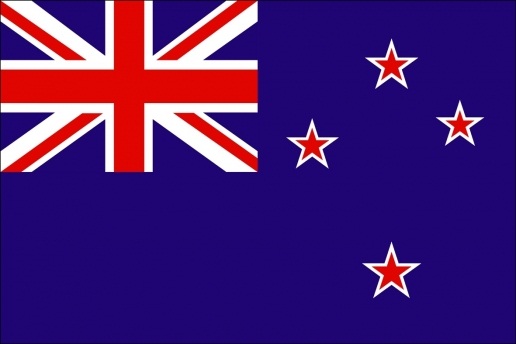 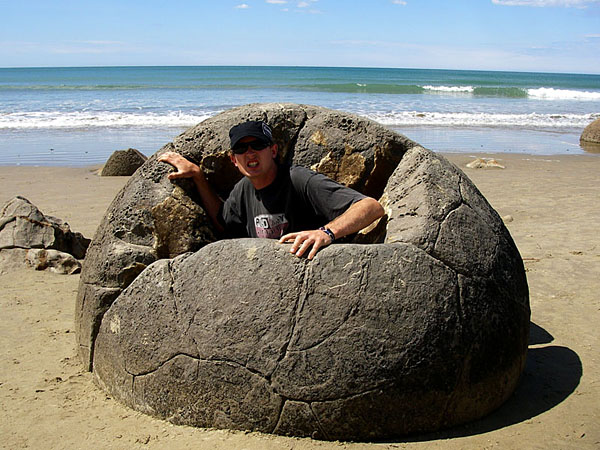 And on a beach, far, far away, giant exploded footballs
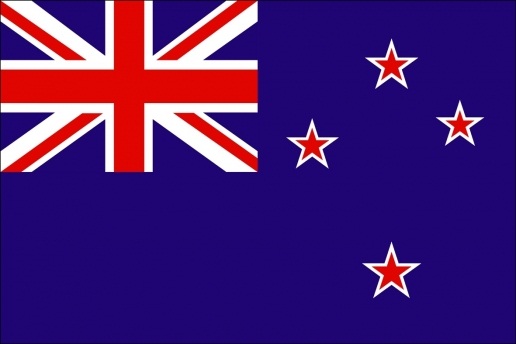 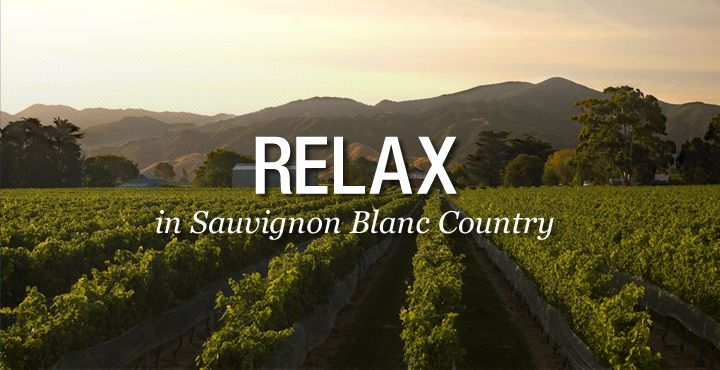 WINE
We’re world famous for our Sauvignon Blanc, the best in the world
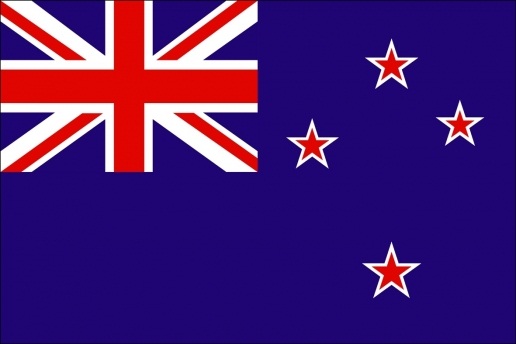 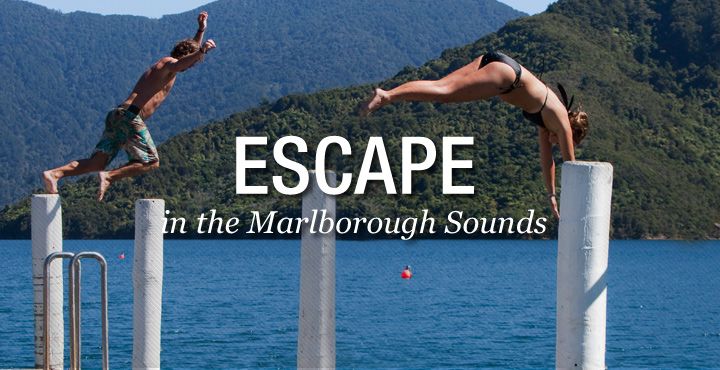 WATER
Get lost in the Sounds, a spectacular maze of coves, islands, and peninsulas.
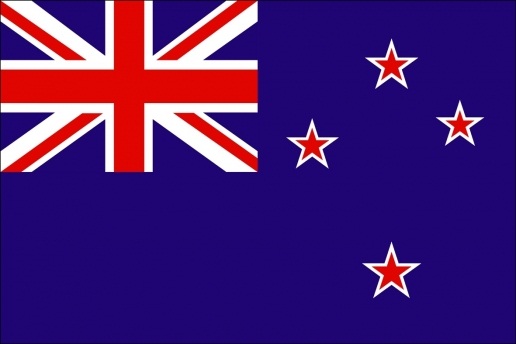 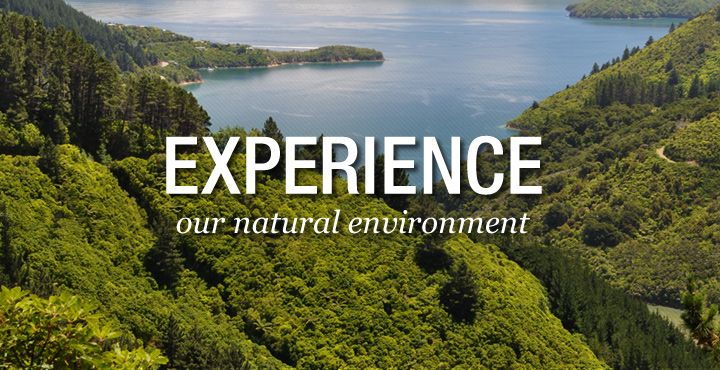 WILDERNESS
Walk or bike the legendary Queen Charlotte Track.
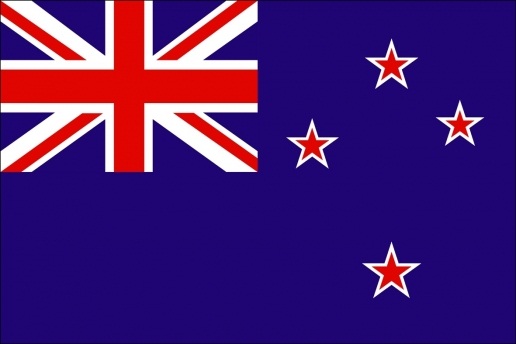 FESTIVAL
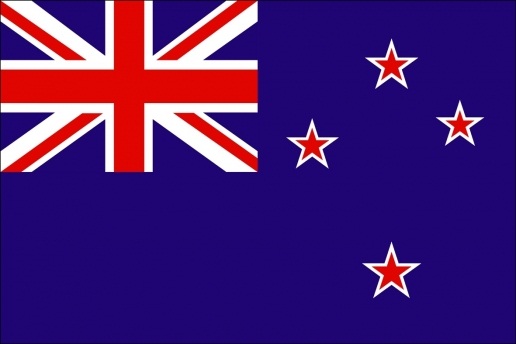 Picton Maritime Festival – 21st January
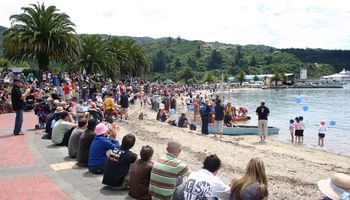 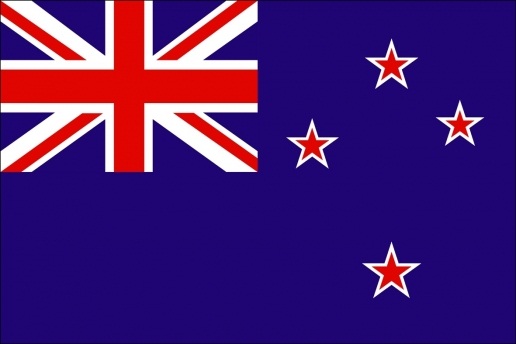 Blue, Brews and BBQ ‘s – 4th February
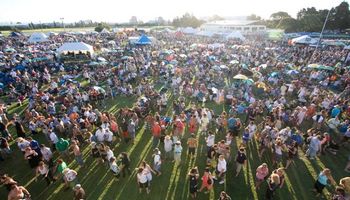 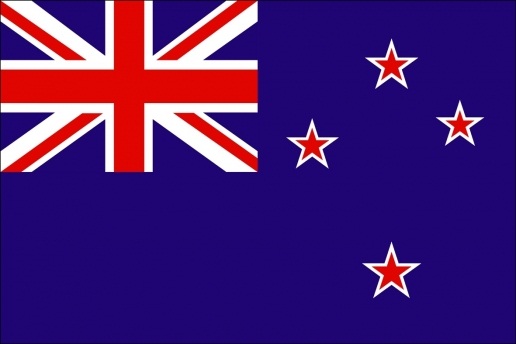 The Marlborough Wine Festival – 11th February
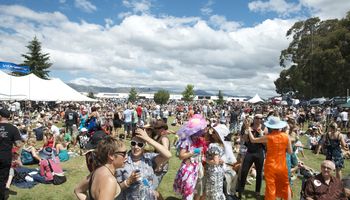 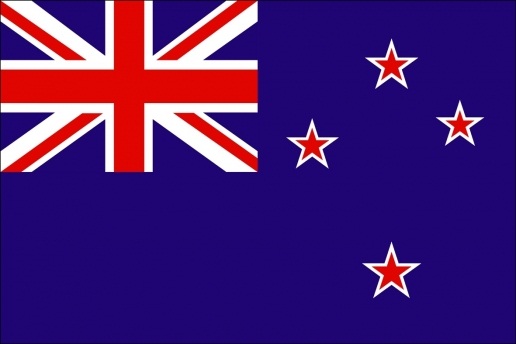 MUSEUM
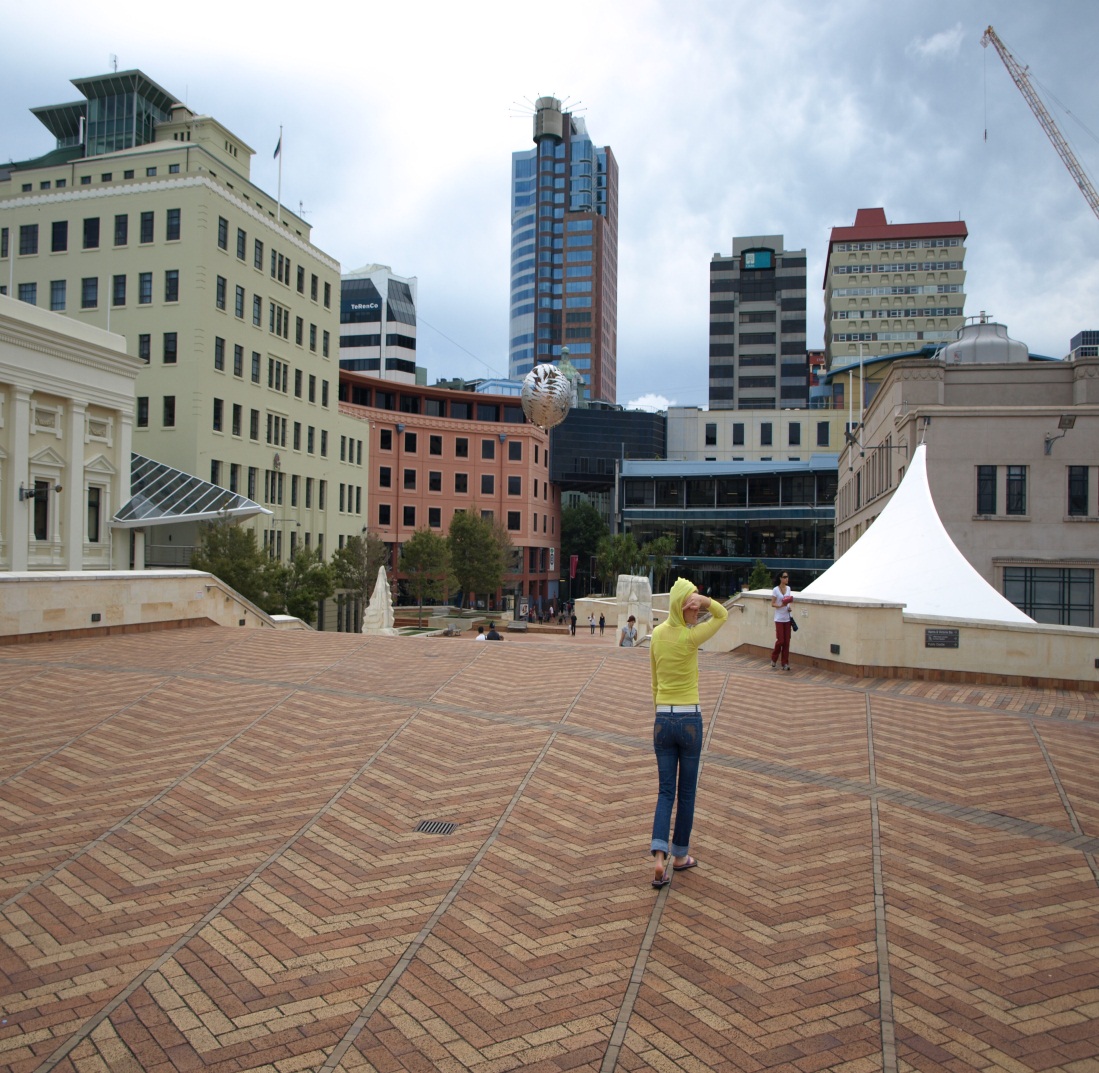 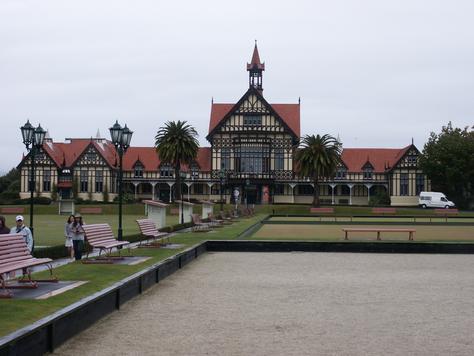 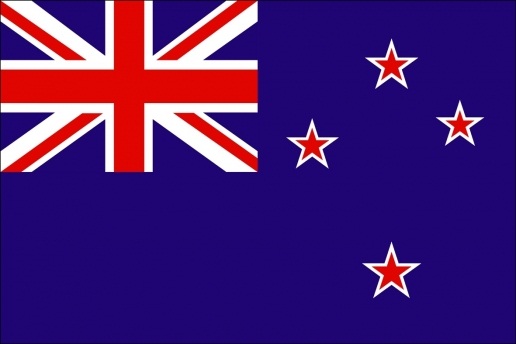 HOTEL
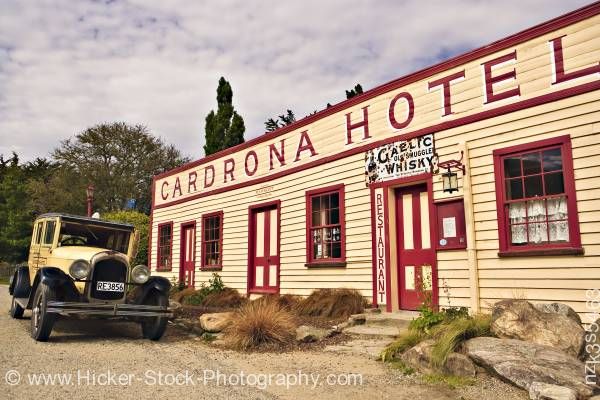 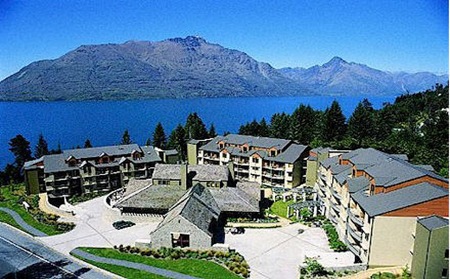 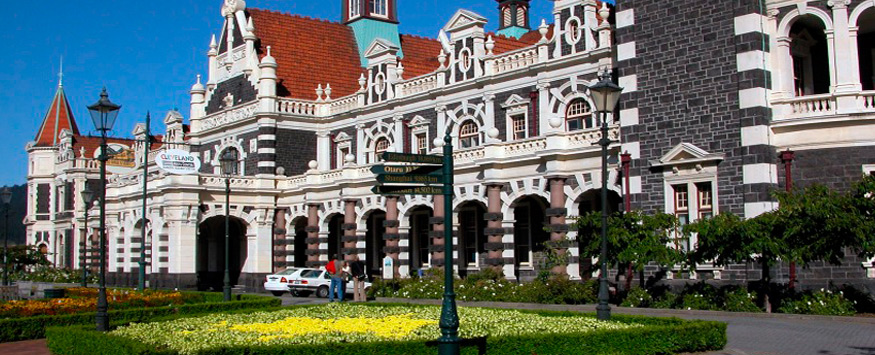 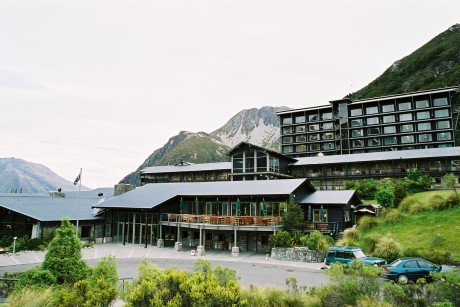 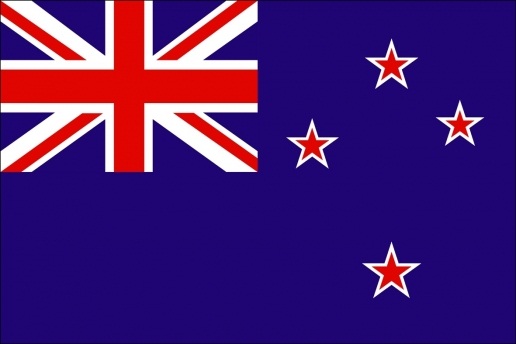 WHEN TO GO
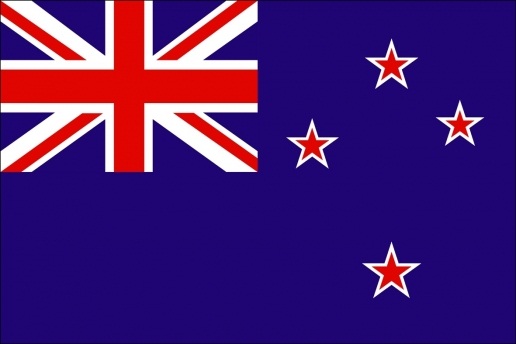 The New Zealand summer (November through February) is the best time to visit the South Island—especially if you want to swim, sun, and boat on the north coast.
Temperatures during these months can get into the mid-70s during the day.
The one downside to traveling here during December and January is that schools are on break, so you'll be sharing the sights and hotels with lots of vacationing Kiwis.
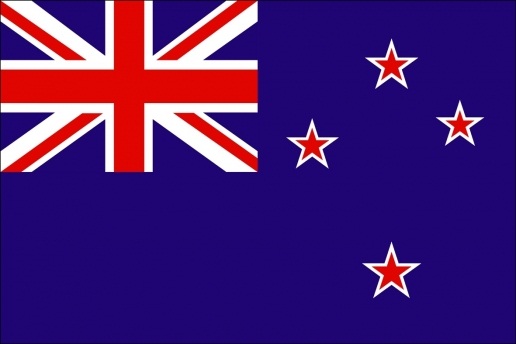 TOURIST INFORMATION
www.newzealand.com
 www.newzealand.com/travel/i-sites/i-sites_home.cfm
www.queenstown-vacation.com
www.nelsonnz.com
www.destinationmarlborough.com
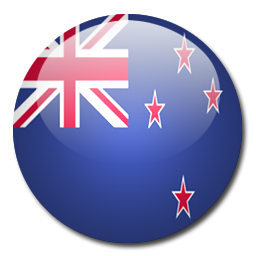 MAORI CULTURE
&
HISTORY
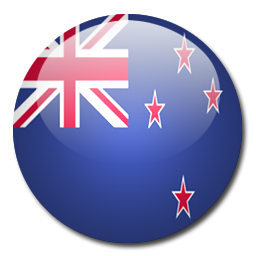 HISTORY
10th Century A.D. - 1st people to discover New Zealand were from Eastern Polynesia.  

Canoe Voyages brought people from Hawaiki – “ancestral homeland”  to NZ over 100 years and they became the Maori tribes.

Canoes and their names were important in determining Maori’s geological history.
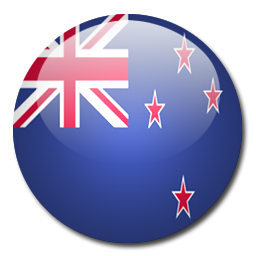 HISTORY
10th Century A.D. - 1st people to discover New Zealand were from Eastern Polynesia.  

Canoe Voyages brought people from Hawaiki – “ancestral homeland”  to NZ over 100 years and they became the Maori tribes.

Canoes and their names were important in determining Maori’s geological history.
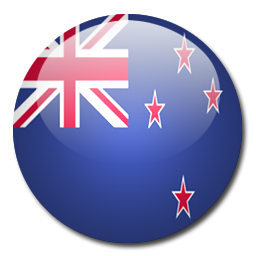 CONT….
February 6, 1840 the Treaty of Waitangi was signed by over 500 Maori chiefs. 
Became a British colony
Agreed that Queen of England would have sovereignty over their land because they had no national government or form of laws 
She would protect them and they still get to retain possession of their land
However in the 1860’s, land wars began to erupt because the Pākehā people “white strangers” were trying to take their land.  
Led to the Maori King movement – protecting lands by uniting under a paramount chief.
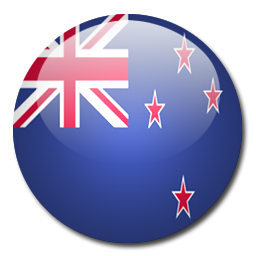 MAORI MYTHOLOGY
Until the 19th Century, Maori transferred history down the generations by word-of-mouth (Especially through song and dance)

The Beginning – Nothingness and after nine nothingness's became the dawn.  From the womb of the darkness came the Sky father and the Earth mother.  They had 6 children:  god of the winds, god of the forest, etc…  They separated their parents and there became light.  All the children were male so the sky father created a woman out of soil.
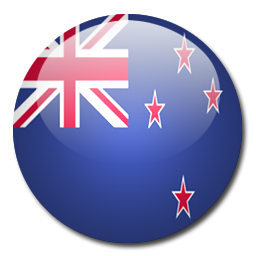 Maori Culture
Means ordinary or usual.  They call themselves “people of the land”
Pastoralists – grow crops such as Kumara – sweet potato
They are ruled by tribal chiefs 
Hierarchical society
http://en.wikipedia.org/wiki/Maori
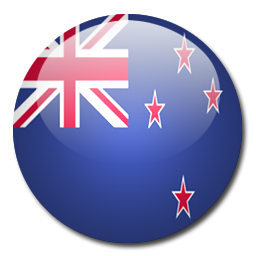 CULTURE
Headed by chiefs, followed by priests, then by commoners, and then slaves.  Ariki’s are their leaders within their tribes - gain authority through genealogy and Rangatira are the aristocracy of their society and are the children of the Ariki.  Usually male figures.

The extended families lived together in huts grouped into villages anywhere from a few to 500 households.  The families were sub tribes that are a part of a wider tribe which established their social structure.  Each tribe had the same ancestor that came from Hawaiki on a certain canoe.

This determined marriage, settlement patterns, and who fought whom.
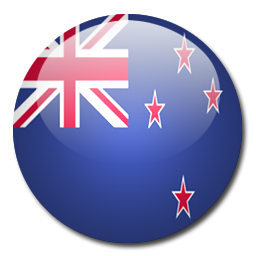 WARFARE
Intertribal warfare are essential parts of their culture.

It was their way of gaining control of their land.

After defeating a tribe, they either eat the defeated (ultimate insult) or they take the women and children to be their slaves.

Their weapons consisted of long or short wooden clubs resembling spear, but are not thrown.
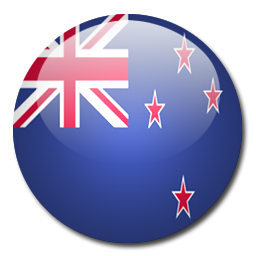 DAILY TASKS
Men – prepare agricultural plots, fish in the open sea, dive for shellfish, only ones allowed to go to war, build canoes and tattoo and carve.
Women – do the planting, bring food out to men when fishing, only ones allowed to cook, weave and make cloaks.  
The final say in family matters rested on the male head of the household. 
Delineation of responsibility was ruled by the complex laws of tapu (taboo) 
Boy children are taught to be warriors, girl children help their mothers with household chores.
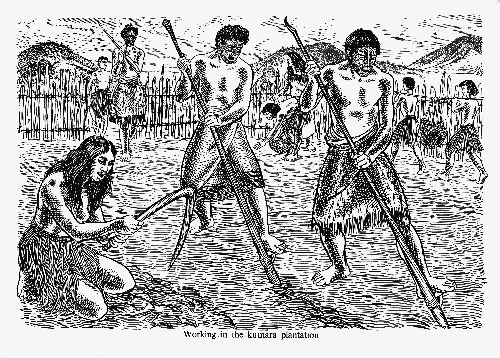 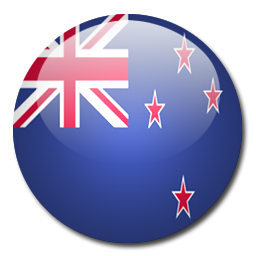 KEY VALUES OF THEIR CULTURE
Spirituality – everyone has an active life force, soul and spirit, and personal spiritual prestige and power.
Land – Mountains and rivers delineated tribal boundaries.  Mountains were personified and became part of their social identity.
Hospitality – People are the most important things in the world.  Important part of Maori Society
Ancestors – Proper reverence to ancestors is important.  Genealogy has to be committed to memory
Largely a collective society, not individualistic
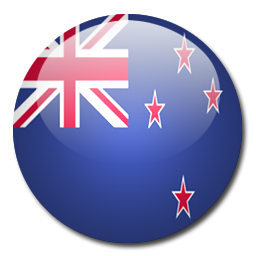 MARAE- ANCESTRAL HOUSE
Where Ancestral spirits live – sense of home
	Meeting house that is the link between sky father and earth mother.
Visitors assemble outside gates and women call them to come in (do Karanga).  All visitors are challenged by the male Maori making fierce faces and noises showing that they are ready for war.  Visitors then show that they come in peace.  Shoes have to be taken off and they give a gift.  
Bongi – traditional pressing of noses (mingles breath showing unity)
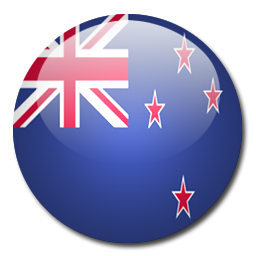 DEATH
A body should not be left on it’s own after death.  They place them on the marae where it can be watched over by their relatives until burial.

They will leave the coffin open so they can touch and weep over the body in order to relieve emotional pain.

The funeral speeches are made directly to the body because they believe that the spirit does not leave the body till burial

Dead bodies of chiefs are left exposed on platforms until flesh rots and they take certain bones and clean them and paint them red and put them in a burial chest and placed in a cave or other sacred sites.
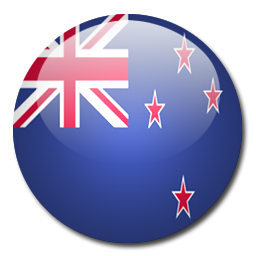 FOOD, CLOTHING AND ART
Cook food in earth ovens – dig a pit with wood and stones on top – heat stones

Maori delicacies – freshwater eels, mutton birds, and seafood
Paper Mulberry plant is used for making tapacloth.  This is what they make clothing with.  

Tattooing – Used for decoration – long painful process with a bone chisel and pigment rubbed on incision.  Men are heavily tattooed – face, body, bottom, and thighs.  Women’s are confined to chin and lips and sometimes ankles and wrists.

Song and Dance – Their dances are associated with war chants that preceded battle.  Includes fierce shouting, flexing arm movements, thunderous stomping, big eyes, and sticking out of the tongue.

Musical Instruments – 2 forms of flute (one you play with your mouth and one with your nose) and also a trumpet (shell with a wooden mouthpiece.  Used no drums just rhythmic stomping
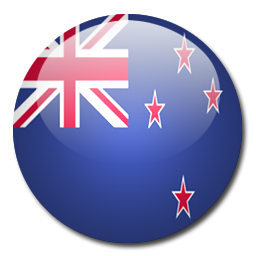 REFERENCES
Hanna, N. (1999).  Fodor’s Exploring New Zealand.  New York: The 	Automobile Association. 
Harding, P. (2002).  New Zealand.  Melbourne: Lonely Planet 	Publications.

Māori: Wikipedia, the free encyclopedia. (2005, October 18).  Retrieved 
	October 13, 2005, from http://en.wikipedia.org/wiki/M%C4%81ori

Roselynn, S. (1998).  Cultures of the World: New Zealand.  New York:  	Times Editions Pre Ltd. 
Royal, T. A. C.(2005, July 11).  'Māori' Te Ara - the Encyclopedia of New 	Zealand.  Retrieved October 13, 2005, from  	http://www.teara.govt.nz/NewZealandInBrief/Maori/en
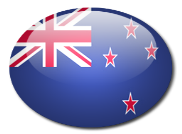 The Maori are the native inhabitants of New Zealand and are of Polynesian origin numbering over 500,000 today. This is about 15% of New Zealand's population. Over 95 percent of Maori live on New Zealand's North Island.
Evidence suggests that the Maori originally immigrated to New Zealand probably around 1200 AD from the Cook Islands, Society Islands, and Marquesas Islands in the Pacific Ocean. According to Maori legend, their ancestors set out together from a place in Polynesia in a fleet of large canoes. Before the arrival of European colonists in the late 18th century, the Maori had settled throughout New Zealand.
In 1841 New Zealand officially became a colony of Britain. Many European settlements were established and between 1843 and 1872 violent conflicts between the Maori and European colonizers, known as the New Zealand Wars took place.
After the New Zealand Wars, some Maori lands were confiscated illegally and during this time the Maori population declined rapidly as a result of the wars and European diseases.
Today the Maori have generally adjusted well to western culture and the population has increased substantially. Since 1980 the Waitangi Tribunal, a government body established to settle legal claims based on the 1840 Treaty of Waitangi, have engaged in recompensing Maori for land that was illegally confiscated.
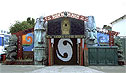 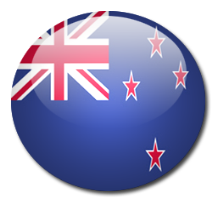 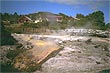 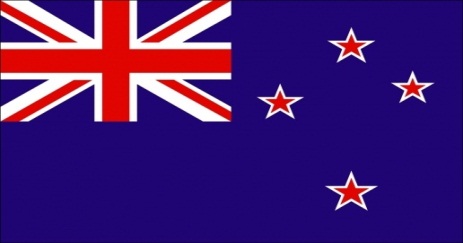 ECONOMY
&
BUSINESS
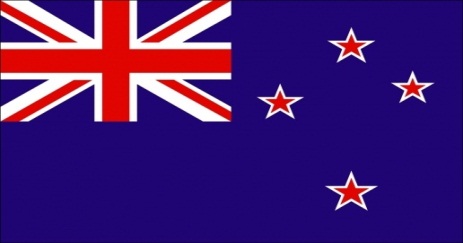 New Zealand Economy Profile
GDP:
Official Exchange Rate: 2.1013 NZD over this period ( 3rd  Jan 2012).
Growth rate: 0.8 %
Labour force by occupation:
Agriculture: 7% 
Industry: 19% 
Services: 74% (2006 est.)
Investment (gross fixed)
19.5% of GDP (2010 est.)
Budget:
Revenues: $54.82 billion Expéditeurs: $62.3 billion (2010 est.)
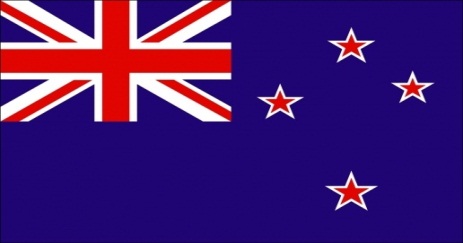 New Zealand Economy Profile
Inflation rate (consumer prices):
2.3% (2010 est.) 2.1% (2009 est.)
Central bank discount rate:
2.5% (31 December 2009) 5% (31 December 2008)
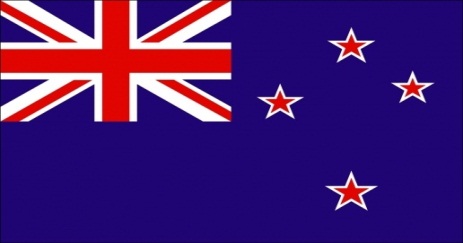 Top 10 Companies in New Zealand
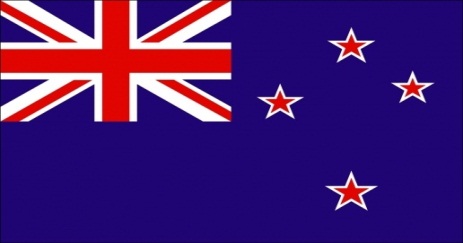 Government Policy on FDI
Foreign investment into New Zealand is encouraged, however sensitive assets are protected by the Overseas Investment Act 2005. 
Overseas Investment Office consent is required for the acquisition of significant business assets (exceeding $100 million), sensitive land (non-urban land of more than 5 hectares, offshore islands, land adjacent to lakes and the foreshore, or land of conservational or historical significance) and fishing quotas
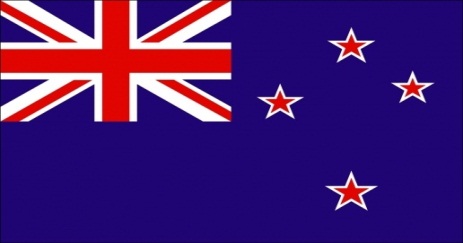 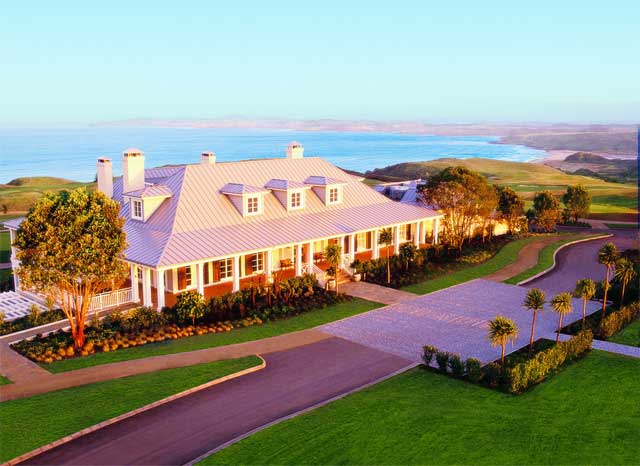 Hospitality Industry:
More than 135,000 people work in the hospitality industry in New Zealand

Recession affects demand for staff in some areas of hospitality

Job opportunities in hospitality beginning to improve
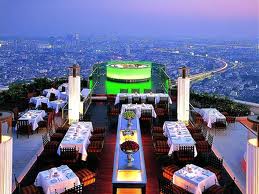 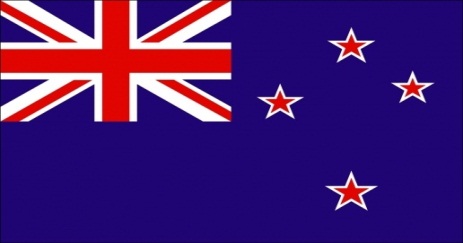 Entertainment: Film Industry
Peter Jackson
Lee Tamahori
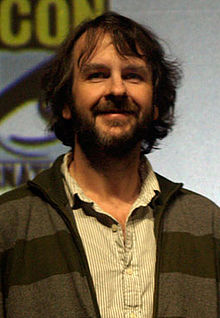 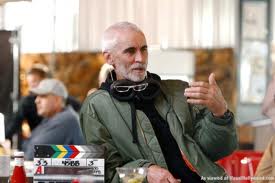 Russell Crowe
Neill
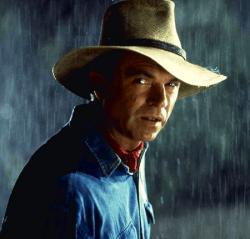 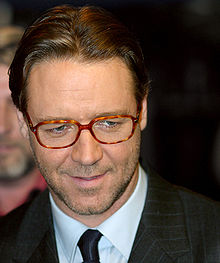 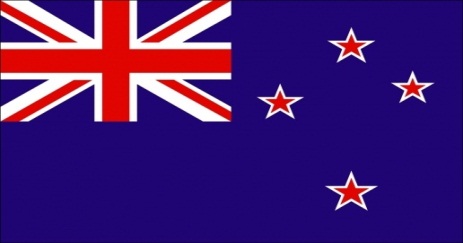 Popular films
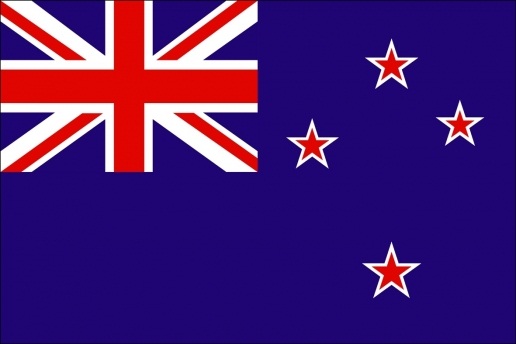 THANK YOU